24 ГОДА 
НА РЫНКЕ ТАМОЖЕННЫХ УСЛУГ
C 1994 ГОДА
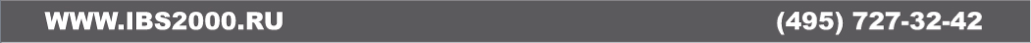 ОСНОВНЫЕ ДОКУМЕНТЫ
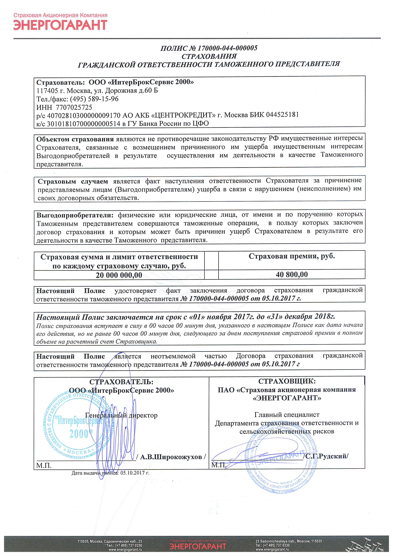 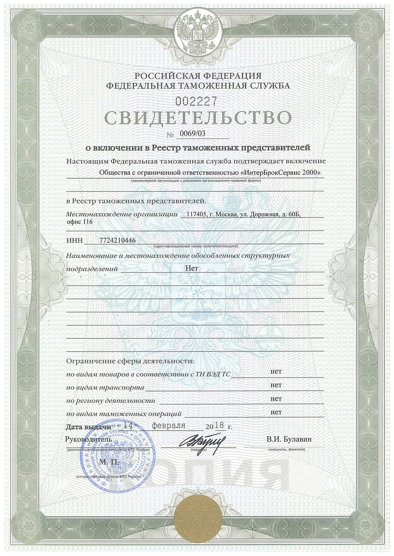 Обеспечение уплаты таможенных платежей - 77 миллионов рублей
Страховая сумма деятельности ИнтерБрокСервис2000 
20 миллионов рублей
Победитель в номинации “ЛУЧШИЙ ТАМОЖЕННЫЙ БРОКЕР РОССИИ”
ВЗАИМОДЕЙСТВИЕ С ТАМОЖЕННЫМИ ОРГАНАМИ
Руководство компании принимает активное участие 
в заседаниях экспертного совета Государственной 
Думы, Торгово-Промышленной палаты, в обсуждении 
проблем таможенного реформирования в прямых 
эфирах государственных телеканалов.
Прямой эфир Начальника аналитического управления ФТС
 Ивина В.В. и ИнтерБрокСервиса 2000 в Деловой Москве на ТВЦ
 по вопросу переноса таможенного оформления на границу РФ
ИнтерБрокСервис 2000 в 
Деловой Москве на ТВЦ
УСЛУГИ ТАМОЖЕННОГО ПРЕДСТАВИТЕЛЯ
Экспертиза внешнеэкономических контрактов
Консультации по внешнеэкономической деятельности и вопросам таможенного оформления
Сбор, анализ и согласование пакета документов для таможенной очистки
Классификация товаров в соответствии с ТН ВЭД
Получение сертификатов, ветеринарных и фитосанитарных разрешительных  документов, связанных с прохождением таможни;
Электронное и предварительное декларирование товаров в любом регионе РФ
Специализация на многотоварных декларациях, работа с большими массивами данных в инвойсах
Оплата обязательных таможенных и других сборов
Размещение грузов на таможенных складах и складах СВХ
Предоставление электронных отчетов, ведение электронного архива ГТД
Юридические услуги в сфере ВЭД: представление интересов клиента в таможенных органах и  арбитражных судах.
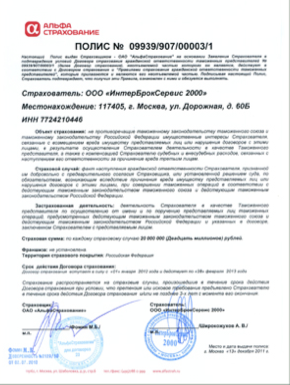 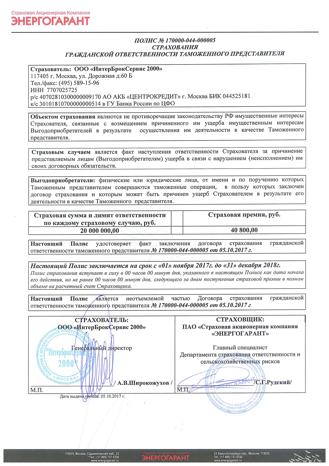 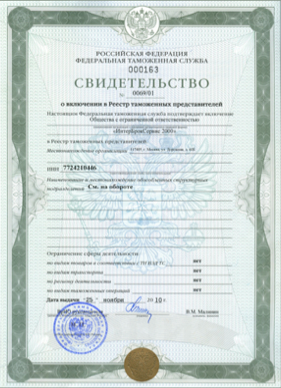 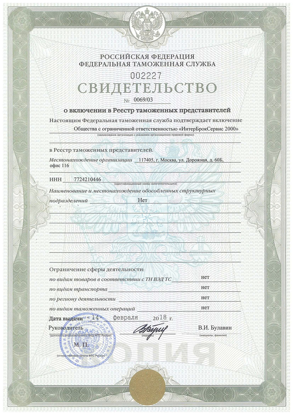 УСЛУГИ ЭКСПЕДИРОВАНИЯ ГРУЗОВ
Транспортные услуги
Подготовка и перевозка тяжёлых, негабаритных и технически сложных грузов;
Перевозка опасных грузов;
Перевозка сборных грузов, консолидация малогабаритных грузов в Европе из любой точки мира;
Использование всех видов транспорта: морские перевозки (Америка, Юго- Восточная Азия), автомобильные перевозки (Eвропа), ж/д перевозки (Европа, СНГ, Китай),
Страхование и сертификация
Комплексное страхование с ответственностью за все риски, либо выборочно: - страхование от полной гибели всего или части груза,- страхование рисков погрузки/разгрузки и нахождения на складах временного хранения;
Сотрудничество с ведущими страховыми компаниями России
Сертификаты происхождения, сертификаты соответствия
Консалтинг
Оптимизация транспортного маршрута 
Выбор вида и типа транспортного средства
Консультации по условиям поставки
Оптимизация загрузки транспортного средства
РЕКОМЕНДАТЕЛЬНЫЕ И БЛАГОДАРСТВЕННЫЕ ПИСЬМА НАШИХ КЛИЕНТОВ:
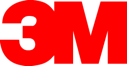 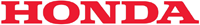 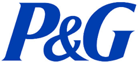 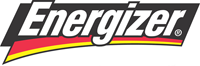 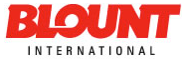 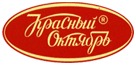 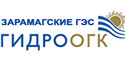 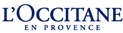 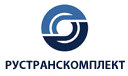 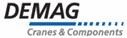 Санкт-Петербург
т/п "Лесной порт", т/п "Турухтанный", 
т/п "Гавань" Балтийской таможни
Себеж
т/п ” Себежский”
 Себежской таможни
Москва
т/п "Мамонтовский»
Московской областной таможни
Смоленск
т/п "Стабнинский”
т/п “Краснинский”
 Смоленской таможни
Новороссийск
т/п ”Новороссийский”
 Новороссийской таможни
ФИЛИАЛЫ IBS2000
Разработана программа и создана служба online учета таможенного оформления, ведется электронный архив ГТД
Сокращение расходов на простой и возврат контейнеров
Контроль
Возможность влияния на ситуацию по выгрузке товаров на складе
Предоставление отчётности, учёт статистики в режиме реального времени, ведение электронного архива ГТД.
НАШИ КОНКУРЕНТНЫЕ ПРЕИМУЩЕСТВА:
Победитель в номинации “Лучший таможенный брокер России”

Аттестованные специалисты по таможенному оформлению с опытом работы более 15 лет

Большой опыт таможенного оформления автозапчастей и выпуска многотоварных деклараций    (более 250 кодов товаров)
 
Использование собственных разработок программного обеспечения  для on-line  сервиса клиентов

Предоставление отсрочки оплаты услуг до 30 календарных дней

При пролонгации договора ставки за таможенное оформление не меняются
ДОВЕРЬТЕ ТАМОЖЕННОЕ ОФОРМЛЕНИЕ ПРОФЕССИОНАЛАМ!
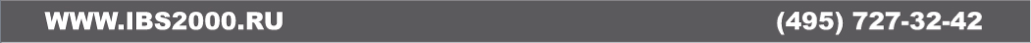